Tematika a Žánrovost literatury pro děti a mládež
Předmět Literatura pro děti a mládež
Něco z teorie literatury
Literatura pro děti není, respektive neměla by být ostrovem izolovaným od ostatní literární tvorby. Chce-li být plnohodnotnou literaturou, musí být v prvé řadě uměním, nikoliv více nebo méně obratně "maskovaným" zdrojem návodů a pouček. 
Dítě je v nevýhodné pozici. Stojí bezbranné, vydané na milost a nemilost dospělým, kteří mu knihu přidělí (rodiče, učitelé...) nebo kteří mu ji nabízejí (nakladatelé, knihkupci, knihovníci)…
…Proto je role dospělých zprostředkovatelů dětské literatury daleko zodpovědnější než těch, kteří zprostředkovávají knihy dospělým čtenářům.
Teorie a kritika literatury pro děti a mládež
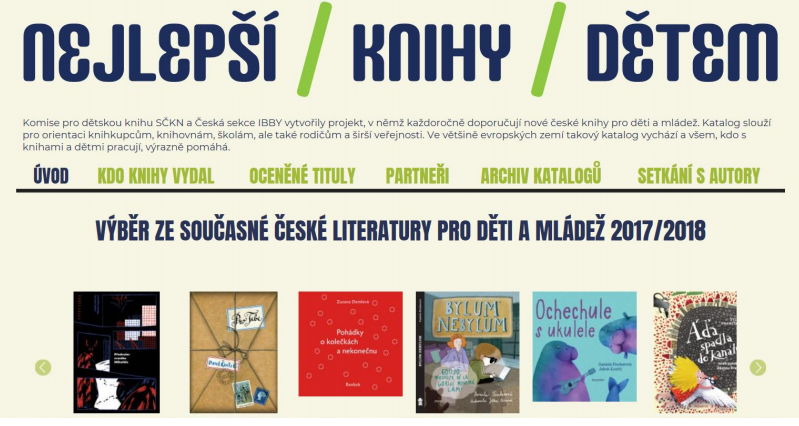 Svatava Urbanová 
 Milena Šubrtová 
 Jaroslav Toman 
 Jaroslav Provazník 

 www.iliteratura.cz 
 www.zlatastuha.cz
Faktory ovlivňující podobu a směřování současné české literatury pro děti
rozsáhlá nabídka knih různé úrovně 
kvalitu přináší ediční politika nakladatelských domů: - požadavek aktivního, vnímavého, spolupracujícího (spolu)čtenáře - recepční prostupnost literárních děl 
zdůrazňování vizuálních podnětů: průniky literatury netextového typu 
pronikání náročných celospolečenských témat do literatury pro děti 
žánrové kontaminace 
rozvoj návodné literatury
90. léta 20. století, časopisy
Jiří Kratochvil – označuje toto období v české literatuře "obnovením zdravého chaosu" 
Knihkupectví a knihkupecké pouliční stánky zavaleny nejen dospělým, ale i dětem určenou umělecko-naučnou a encyklopedickou produkcí rozličné úrovně
Kvalita vs kýč a brak
Nedostatečná odborná pozornost věnovaná literatuře pro děti a mládež 
Literární produkce pro děti není soustavně sledována a reflektována ani v literárních a kulturních časopisech, ani v denním tisku
Výjimky:
Zlatý máj (ten zaniká)
brněnský čtvrtletník Ladění (vycházel na Pedagogické fakultě MU),
pražský časopis o dramatické výchově a dětském divadle Tvořivá dramatika 
zčásti i brněnský časopis Komenský
Časopisy pro děti a mládež
Neexistuje odborné periodikum věnující s soustavně dětské literatuře
Občasné recenze v Literárních a Lidových novinách (Vánoce, nový školní rok)
dramatický pokles úrovně většiny časopisů určených dětem a mládeži
Výjimkou do počátku roku 2002 Mateřídouška
etablují se později úspěšní autoři dětské literatury
Malování zvířat J. Bruknera, knihy Hany Doskočilové Když velcí byli kluci nebo O Mamě Romě aneb Dvanáct romských přikázání a další, knihy veršů Miloše Kratochvíla nebo Jiřího Dědečka
Časopisy Sluníčko, Ohníček, Pastelka, Delfín, Méďa Pusík, Kačer Donald, Pá, Šikulka, Dáda, pro teenagery pak Bravo, Cosmogirl
ABC, Věda a technika mládeži
Digitalizace starých dětských časopisůhttp://www.detske-casopisy.cz/tituly-detskych-casopisu-od-roku-1828/
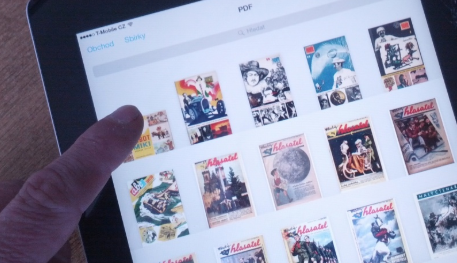 Nakladatelství od 90. let
Komerce převažuje
Málo zodpovědných nakladatelů dětských knih
Albatros (dříve také Státní nakladatelství dětské knihy) - za 60 let své existence vydalo 10 000 titulů pro malé čtenáře v nákladu 350 milionů výtisků 
Amulet - pražské nakladatelství (snaha zprostředkovávat podněty ze zahraniční dobrodružné prózy)
Nakladatelství HAVRAN (Magdalena Wagnerová: Proč)
Nakladatelství Meander (Pohádka o Rybitince od Petra Nikla)
Pražské nakladatelství Baobab
Způsoby práce s literaturou pro děti a mládež
Jev typický pro začátek 21. století: tzv. digesty
Stručná, "zjednodušená" převyprávění známých příběhů
Autoři často spíše primitivizují nebo deformují, místo aby svým zpracováním otevírali cesty dětským čtenářům k výchozímu dílu
Týkalo se textů Němcové, Erbena, bratří Grimmů atd.

VERSUS
Zlatý fond dětské literatury konce 90. let: autoři Iva Procházková, Pavel  Šrut a Hana Doskočilová
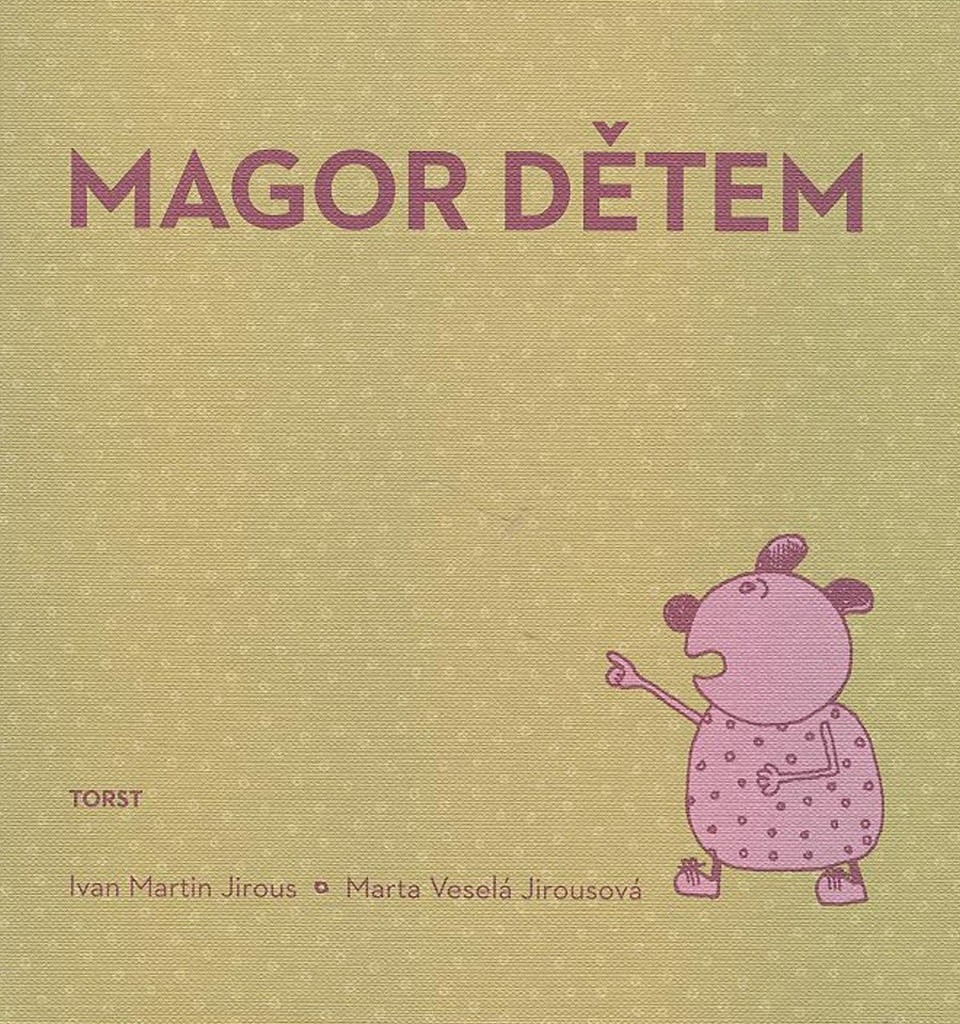 Návraty
Obohacení repertoáru dětských knih, nikoli „efekt muzea“
Knihy z přelomu 60. a 70. let a z "normalizačního" dvacetiletí (Cestopis s jezevčíkem Ludvíka Aškenazyho, Markétin zvěřinec Ivana Klímy, Prázdniny s Bosonožkou Edy Kriseové, Hiršalův a Kolářův Paleček krále Jiřího nebo Šiktancovy Královské pohádky, osobitě završující vývoj české pohádkové prózy 60. let; 
Oficiálně vychází ojedinělá undergroundová tvorba pro děti (kniha Magor dětem Ivana Martina Jirouse)
Znovu jsou vydány dětské verše Ivana Blatného ze 40. let - nové vydání sbírky Jedna, dvě, tři, čtyři, pět je skutečným objevem a obohacením škály české poezie pro děti a připomenutím, že vedle sládkovsko-hrubínovského a nezvalovsko-halasovského proudu disponuje česká poezie pro děti také dalším zajímavým typem, vycházejícím z poetiky Skupiny 42 – představitelem také Josef Kainar 
Mohou vyjít dětem určené veršované knihy katolických básníků Jana Zahradníčka  ( Ježíškova košilka) a Václava Renče (Perníková chaloupka) a Durychovo mistrné převyprávění Nového zákona (Z růže kvítek vykvet nám).
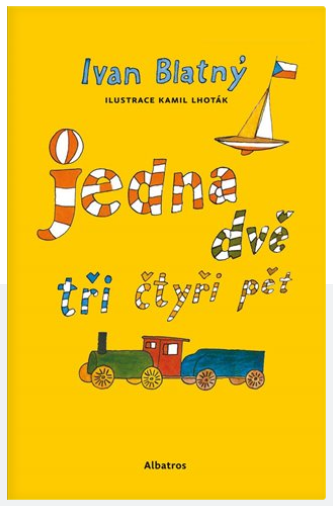 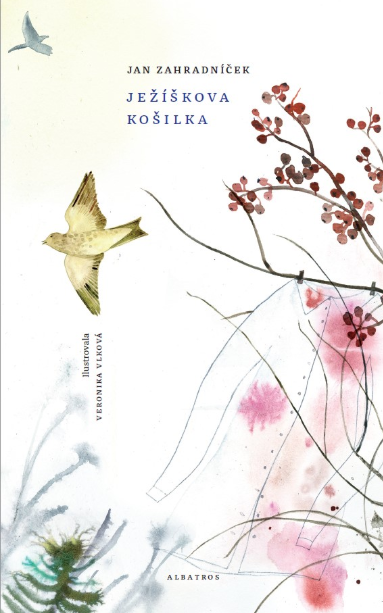 Návraty
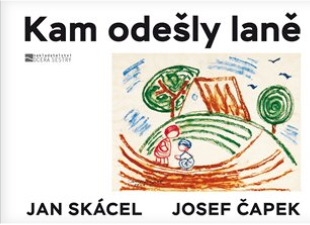 Ojedinělá knížka folklorních říkadel, hádanek, rčení, přísloví a dalších textů pro nejmenší Byl jeden domeček – autorem znalec naší literatury pro děti Jan Červenka (1995) 

Samizdatová (ev. polosamizdatová) a exilová tvorba pro děti 70. a 80. let 
Ivan Klíma v Uzlu pohádek
klasikové dětské literatury Jan Skácel, Jan Vladislav a Jan Werich
Příspěvky dalších renomovaných autorů - Ludvíka Vaculíka, Karola Sidona, Václava Havla, Zdeňka Pochopa zapůsobily rozpačitě („násilné odbočky do tvorby pro děti)
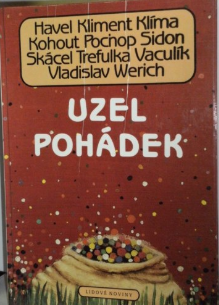 Tradice v poezii: oslava ústní lidové slovesnosti
Jiřina Rákosníková, Jan Kudláček, Jiří Pavlica
Tradice v poezii: variace na folklórní odkaz
Věra Provazníková a „novodobé ohlasy“
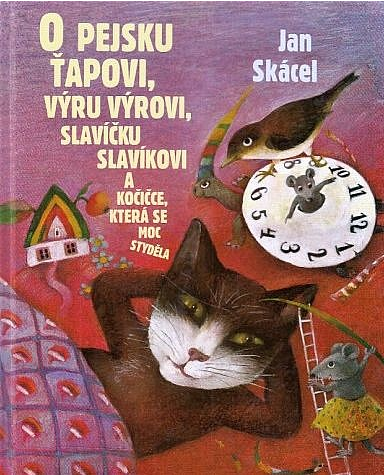 Poezie: kontinuita v kvalitě veršů
Josef Brukner - básník, který v 70. letech nemohl publikovat knihy (jen v dětských časopisech Mateřídouška a Sluníčko) a v 80. letech patřil jen k těm trpěným
v polovině 90. let kniha básní a fejetonků Pojďte s námi za obrazy aneb Malování zvířat (1995), v níž - stejně jako ve starší Obrazárně - vytvořil básnické paralely k obrazům světových i českých malířů různých dob a směrů

Jan Skácel - tvorbu zprostředkoval Jiří Opelík - 1998 vydal ze Skácelovy pozůstalosti básnickou skladbu pro děti O pejsku Ťapovi, výru Výrovi, slavíčku Slavíkovi a kočičce, která se moc styděla, experimentující s novými podobami říkadla.
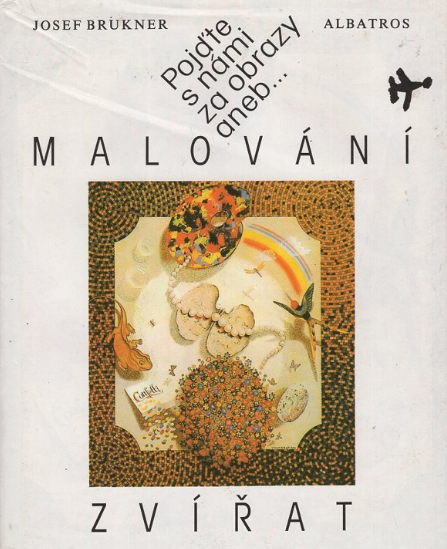 Poezie – nonens, písničkové texty
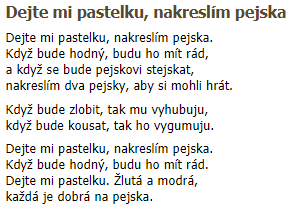 Jan Vodňanský (zejm. Šlo povidlo na vandr ze 70. let) 
Emanuel Frynta (Písničky bez muziky vydal Albatros poprvé v 80. letech, zhudebněná podoba v písních Petra Skoumala (Ančičky, Krtek, Tygr, Sandály, Vrabčáci, Pět myšů, Pod aj.).
v 90. letech Jiří Weinberger: sbírky - Povídá pondělí úterku (1995) a Ach, ty plachty (1996)  otevřeně přiznávají inspiraci Edwardem Learem, Christianem Morgensternem, Ivanem Vyskočilem a Emanuelem Fryntou, neuzavírají nonsens jen do sféry dětské poezie, ale počítají s ním jako s objektem hry dospělých i dětí, resp. dospělých s dětmi
K nonsensu se vrátil také Ivo Štuka ve svém Abecedníku
90. léta - zvýšený nakladatelský zájem o písničkové texty
Zdeněk Svěrák - Dělání 
Jaromír Nohavica - Tři čuníci (? kritické oko redaktora - vedle výborných textů tu bohužel najdeme i nepochopitelné propady)
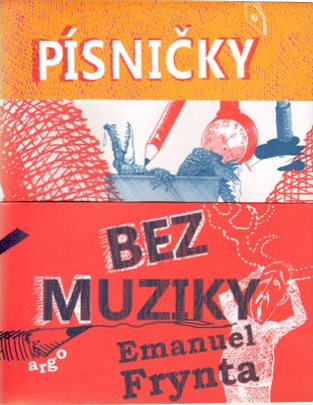 Příležitosti pro poezii (autoři-akademici)
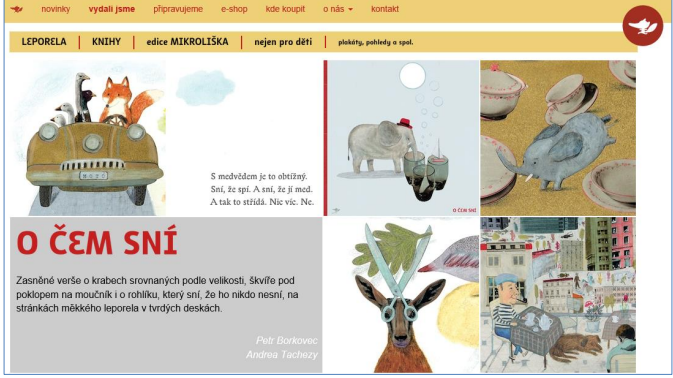 Petr Borkovec: meditativní poezie pro malé čtenáře
Ondřej Hník: oslava ducha místa 
Radek Malý: přírodní a reflexivní lyrika
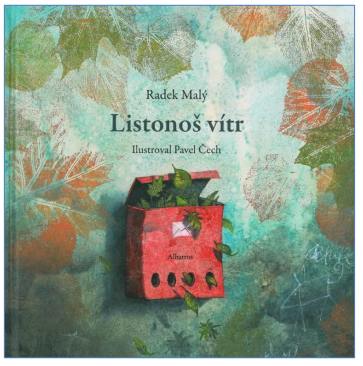 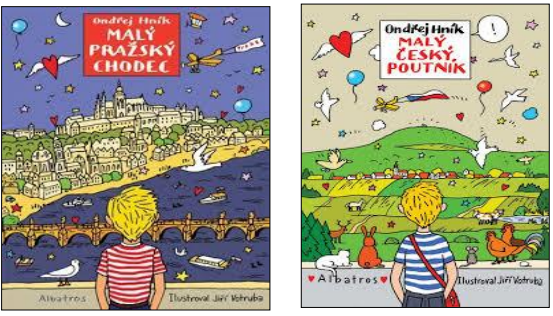 Vrcholy současné poezie
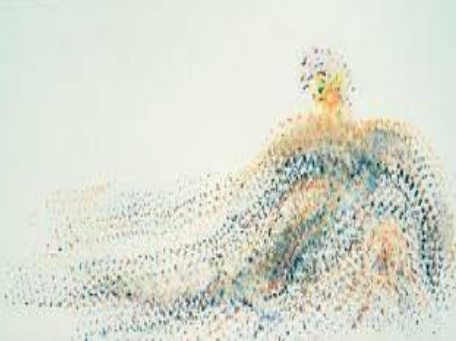 Meditativní lyrika
Daisy Mrázková: Písně mravenčí chůvy

Vytříbená nonsensová poetika 
Daniela Fischerová: Milion melounů
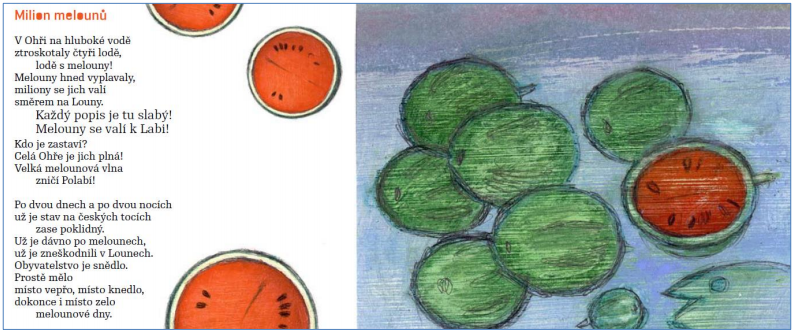 Poezie - antologie
Petr Šrámek (ed.) - Nebe peklo ráj, Tyglík české poezie pro děti 20. století, Albatros, 2009
Reprezentativní antologie si klade za cíl ukázat dětskému ale i dospělému čtenáři, že poezie není pouze „čítanková“ záležitost, kterou se má člověk učit nazpaměť ve škole; může být i vzrušujícím, s ničím nesrovnatelný zážitek setkání s poetikou.
Kniha obsahuje téměř dvě stě padesát básní
Každá báseň má vlastní ilustraci a tematické odkazy k básním dalším
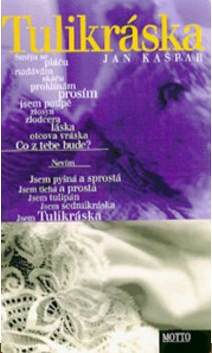 Písničky
90. léta - zvýšený nakladatelský zájem o písničkové texty
Zdeněk Svěrák - Dělání 
Jaromír Nohavica - Tři čuníci (? kritické oko redaktora - vedle výborných textů tu bohužel najdeme i nepochopitelné propady)
Nakladatelství Amulet - knížka Kostkovaný ideály
Marie Vodičková- redaktorka
zajímavá poezie pro teenagery Mileny Lukešové (ze sbírky Nahej v trní) a Jana Kašpara (Tulikráska)
Lukešové a Kašparovy básničky doplnila mj. písňovými texty, např. Jiřího Suchého, Zdeňka Svěráka, Jiřího Dědečka, a poezií Václava Hraběte.
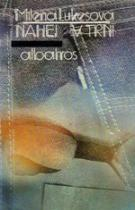 Pohádky a rádobypohádky
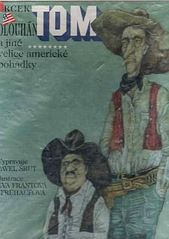 90. léta – mezi českými klasiky pohádkového žánru Jan Vladislav (Deset večerů s pohádkou, 1992, a další tituly) a Pavel Šrut (Kočičí král, 1989, a Prcek Tom a Dlouhán Tom a jiné velice americké pohádky, 1993)
Soudobým dětem zprostředkovali úspěšně a kvalitně bohatství světového pohádkového repertoáru
Pavel Šrut - zcela nový pohled na americký folklór v knížce prášilovských historek Obr jménem Drobeček (1997)
 Karel Šiktanc - po Královských pohádkách (připravených k tisku už na přelomu 60. a 70. let a vydaných až začátkem let devadesátých), uspěl v knize pohádek O dobré a zlé moci (2000)
osobitá obraznost a originální práce s jazykem prozaických textů pro dětské čtenáře
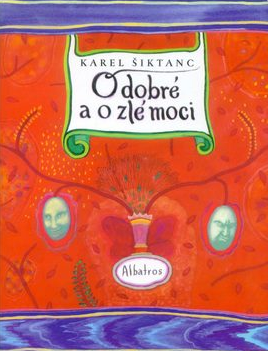 Pohádky a rádobypohádky
knihy Hany Doskočilové
Autorská ukázněnost, jazyková citlivost, jemný humor, pokora při zpracovávání různých látek ze světového repertoáru příběhů (mýtů, bájí, pověstí, pohádek...) 
schopností objevovat aktuální témata s důrazem na etické hodnoty
Po Diogenovi v sudu vyšly v 90. letech Damoklův meč (1991) a Golem Josef a ti druzí (1994) a knížka variací na romské příběhy O Mamě Romě a romském pámbíčkovi (2001)
Ojedinělým počinem 90. let vydané převyprávění židovských pohádek a pověstí Osm světel Leo Pavláta
České a moravské folklorní látky zpracoval ve dvou svazcích svého Pohádkového vandrování po Čechách (1992) a Pohádkového vandrování Moravou (1998) Vladimír Hulpach
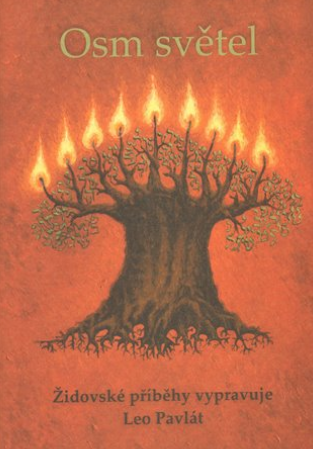 Moderní pohádky a pohádkové prózy
Kvalitu moderní pohádkové prózy garantují i v 90. letech 
Miloš Macourek (Žofka, 1992, Mach a Šebestová o prázdninách, 1993, atd. a série Arabel, pod nimiž je podepsaná také Hermína Franková)
Olga Hejná (průřez staršími i novějšími texty Pohádky pro skřítka Hajaju, 1995)
Ludvík Středa (Tatínkovy pohádky, 1997).
Crazypohádková próza Patrika Ouředníka O princi Čekankovi, jak putoval za princeznou, a o všelijakých dobrodružstvích, která se mu přitom přihodila (1993)
staví na nevázané hře s jazykem, související s experimentální tvorbou ve "velké" literatuře
zůstala bohužel v české literatuře pro děti dodnes osamocena
Jiří Žáček, Adolf Born - Hrůzostrašné pohádky pro malé strašpytlíky, Slovart, 2011
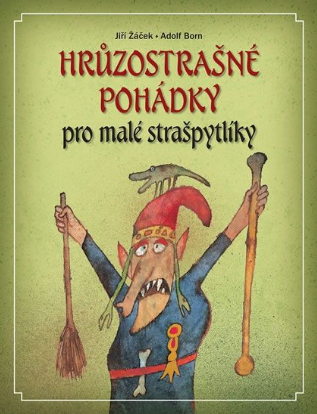 Autorská pohádka
Náročná témata směřující k nejmenším adresátům
Milada Rezková, Lukáš Urbánek: Babočky

Pronikání existenciální tematiky k dětem
Tomáš Končinský, Barbora Klárová: Překlep a Škraloup

Žánrové kontaminace
Alois Mikulka: parodizace klasických pohádkových látek
Magdalena Wagnerová: pohádková travestie
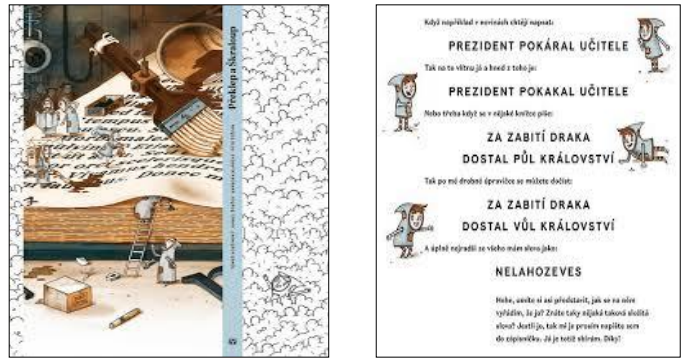 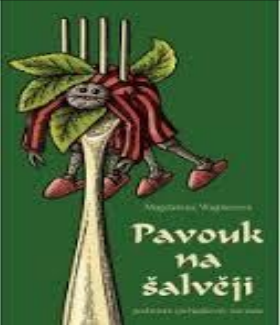 (Moderní pohádky a pohádkové prózy)
Oblast obzvlášť citelně postižena diletantismem a komercionalismem
Vítězslava Klimtová se svým už dvoudílným Lexikonem ohrožených druhů strašidel 
Emil Šaloun s knihou O víle Plavuňce, 1995
Pavel Šešulka s Cvrčkem Nikolem, 1996
Markéta Pražáková s knihou Šli myšáci do světa, 1994
Jindřiška Ptáčková s knihou Chodil světem oštrozok, 1993 
Také „klasik“ Alois Mikulka, patřící v 60. a 70. letech k nejorginálnějším autorům české pohádkové prózy nonsensového typu, zabředává v posledních letech do křečovitého "vyrábění" humoru za každou cenu (viz např. jeho knížku O jelenovi s kulometem a jiné trampské zkazky, 1996).
Také některé pohádkové prózy Zdeňka Svěráka: po zdařilé knížce Tati, ta se ti povedla! (1991), jejíž vtip je založen na radosti z vyprávění a sdílení příběhů, vzápětí svoje nápady zbytečně rozmělnil v Radovanových radovánkách (1994)
Kniha příběhů Jak daleko je slunce (1995) Ivana Klímy, které mají ilustrovat základní životní otázky
Povídačky pro Klárku (1996) Jiřího Stránského.
Pavel Šrut
psal verše do časopisů Čtyřlístek, Sluníčko a Mateřídouška a do leporel
dvakrát zapsán na Čestnou listinu IBBY (Asociace International Board on Books for Young People uděluje nejprestižnější mezinárodní ocenění pro autory působící v oblasti literatury pro děti)
Lichozřouti, Paseka, 2008
na téma Proč se nám neustále ztrácejí ponožky stvořil dobrodružné hrůzostrašné i veselé vyprávění, v doprovodu ilustrací Galiny Miklínové
Lichožrouti naplňují klasický koncept moderní pohádky, ve které zvláštní bytosti zabydlují současný svět, přebírají jeho zvyky, ale zároveň jejich podivnost ozvláštňuje realitu
V roce 2009 cena Magnesia Litera v kategorii nejlepších knih pro děti a mládež
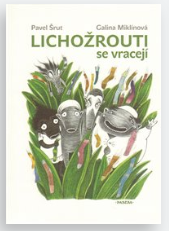 Fantastické motivy
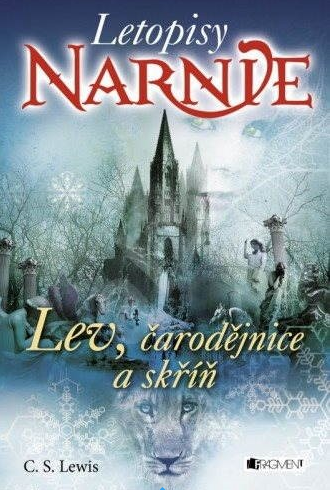 Příznačný rys prózy 90. let intervence fantastických motivů do reálného, všedního světa současných dětí
Tendence má své kořeny už v předchozím desetiletí (Ota Hofman) a souvisí s aktualizací žánru fantasy
prózy Michaela Endeho
Bratři Lví srdce Astrid Lindgrenové
nová vydání Tolkienových ság
Lewisovy Letopisy Narnie
mumíní příběhy Tove Janssonové
přízračné knihy Nora Josteina Gaardera Sofiin svět, Haló! Je tu někdo a Jako v zrcadle, jen v hádance)
a analogické pohyby v "dospělé" próze (Daniela Hodrová, Michal Ajvaz...)
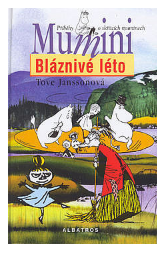 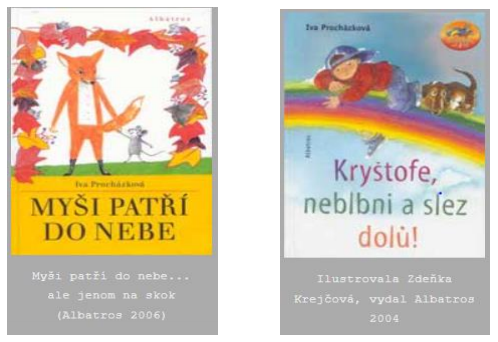 Příběhy s dětským hrdinou
Iva Procházková
příběhová próza s náročnými tématy
příběh na pomezí reality a fantazie Středa nám chutná (1994)
sbírka povídek Hlavní výhra (1996)
přízračný Soví zpěv (1999)
vynikající Únos domů (1998)
miniatura pro malé čtenáře Pět minut před večeří, 1996
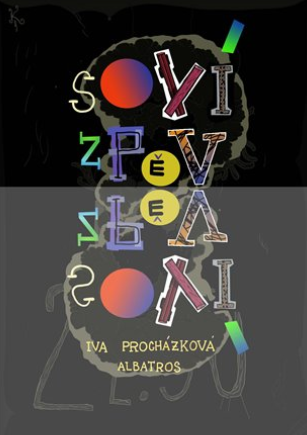 Návodná literatura: problematika nefunkční rodiny
Michaela Fišarová: Nikolina cesta
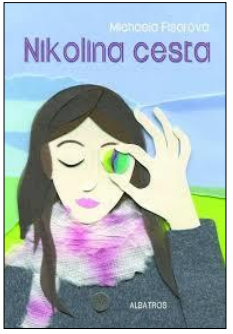 (Záplava příběhů s dívčí hrdinkou)
Kvalita v textech Ivy Procházkové (Karolína. Stručný životopis šestnáctileté, 1999) a Daniely Fischerové (Lenka a Nelka neboli AHA, 1994)
Většinou v zajetí klišé a banalit, konstruktéři laciných příběhů 
Lenka Lanczová
Věra Řeháčková, Jitka Komendová, Květa Šímová 
Zasazení dívčích témat o historických událostí: Zakázané holky, 1995, příběh Hany Bořkovcové z doby okupace, Výjimečný stav, 1995, Antonína Rýgla a Bára, 1997, Zdeňky Psůtkové
Problémy s původní dobrodružnou prózou
Dodnes nedoceněný Svatopluk Hrnčíř
V 90. letech kromě časopiseckých povídek knihy dobrodružných příběhů s dětskými hrdiny Želva čeká v Babylónu, 1990, Talisman spiklenců, 1996, moderní foglarovská variace Ostrov uctívačů ginga, 1999, a Lovci z Ohňové hory, 1998 (první verze vycházela v 80. letech v časopisu Ohníček pod názvem Lovci melounů
Kvalitní fabulace, neuchyluje se k lacinému vyrábění efektů, dětské postavy skutečně živé, kultivovaný jazyk(!) 
Problematické, není na co navazovat
Oprášené foglarovky
Nekvalita, sentiment
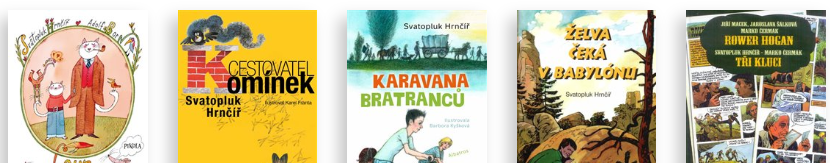 Umělecko-naučná literatura
působivé propojení historických látek, poučených textů a vyzrálé ilustrace
dějiny Evropy v obrazových příbězích
Renáta Fučíková: Historie Evropy
edice Největší Češi (Práh)
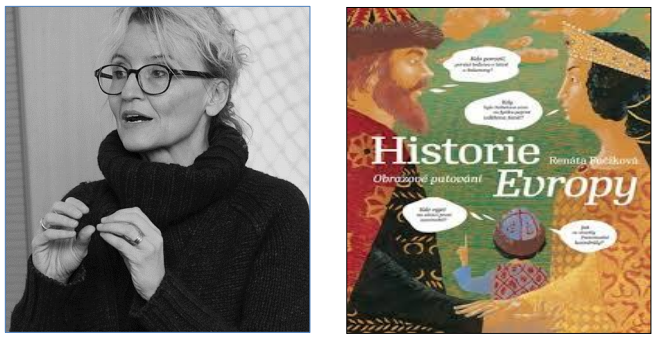 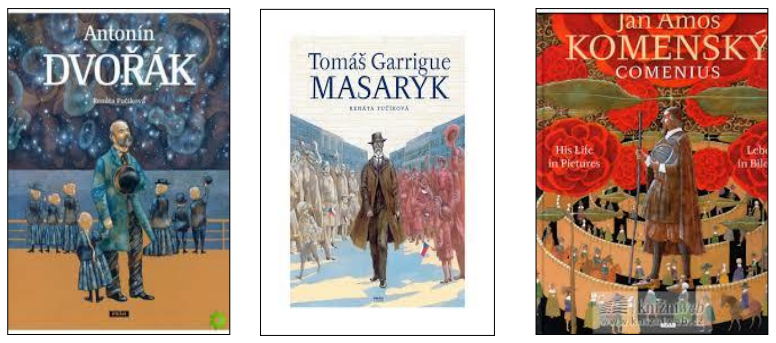 Fantasy - móda i seriózní literatura
Vypravěč se v těchto příbězích z paralelních světů mění v manipulátora, který si před zraky čtenáře se zjevným potěšením hraje s postavami jako s figurkami na šachovnici, vodí je do fantastických prostředí a staví jim do cesty ty nejneuvěřitelnější překážky
Konstruování veskrze umělých světů, ostentativně odlišných od naší reality, může mít podobu jen samoúčelné hry (pokémonské příběhy v podobě televizních seriálů i knížek - jejich vydávání v nakladatelství Egmont), ale může se stát i prostředkem sdělení závažného tématu
boom fantasy se v produkci pro děti a mládež u nás projevuje úctyhodnou řadou úspěšných překladů (R. Dahl, M. Ende, T. Pratchett, J. K. Rowlingová, Lemony Snickett), ale původních kvalitních novinek
Umělecko-naučná literatura: hravá prvouka pro nejmenší čtenáře
Leporela, bilderbuchy, obrázkové knížky
Nejzranitelnější oblast literatury pro děti, tedy oblast, která se nejsnáze stává objektem komercionalizace
Typická je v tomto směru produkce nakladatelství Egmont ČR (zápisníky, příručky "mladých svišťů", zneužívajících jméno Walta Disneyho) 
Podbízivé po textové i výtvarné stránce substandardní obrázkové sešity Wolfa Gerlacha o Brášcích (brněnské nakladatelství MOBA)
Domácí specialita, fenomén české literatury pro děti 90. let = továrna na nevkus (a na peníze) pod hlavičkou Vítězslavy Klimtové - záplavy "lexikonů", knih, sešitů, kalendářů atd. atd., naplněné svévolnými povídánkami o strašidlech
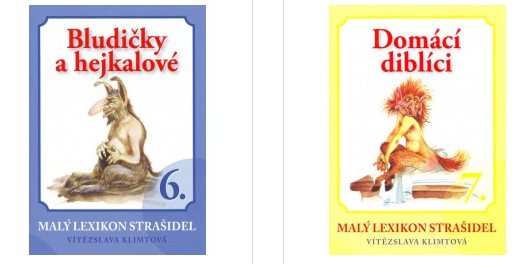 Kreslené postavičky
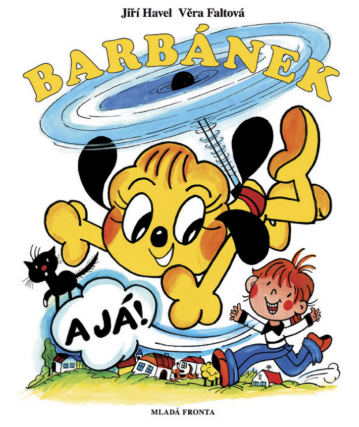 Petr Morkes, Pavla Etrychová - Komisař Vrťapka - Sebrané spisy I. - III. díl, MF, 2007
Návaznost na postavičky typu kocour Vavřinec, Barbánek nebo na Čtyřlístek
Na tradici navazuje kreslíř Petr Morkes se scenáristkou Pavlou Etrychovou - stvořili postavu psího detektiva Komisaře Vrťapky pro dětský časopis Mateřídoušku 
Vrťapkovo kouzlo spočívá v Morkesově kresbě: je roztomilá a zároveň obsahuje parodické prvky, aby se vyhnula disneyovskému kýči a byla dostatečně líbivá a srozumitelná i dětem předškolního věku
Petr Sís
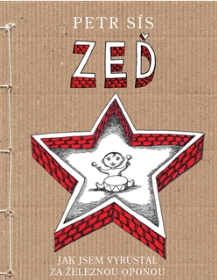 Výtvarník, spisovatel, publicista, cestovatel, nositel ceny Hanse Christiana Andersena (2012) 
Světově uznávaný autor knih pro děti, ilustrátor, grafik a tvůrce animovaných filmů
„obraz ve slově, slovo v obraze“
obrázkové knížky - Tři zlaté klíče (1995), Podivuhodný příběh Eskymo Welzla (1995), Hvězdný posel (1996)
postmoderní pozvánky pro děti a jejich rodiče k objevitelským cestám do nitra ilustrací, v nichž se skrývají útržky příběhů a osudů skutečných i fiktivních postav
Strom života, Labyrint-Raketa, 2004
V dubnu 2004 na knižním veletrhu v Boloni odměněn hlavní cenou pro nejlepší dílo literatury faktu
neobvyklým pohledem nahlíží do myšlení Charlese Darwina, který svými úvahami o vzniku života na Zemi rozdělil svět
Z množství údajů ze života a díla tohoto vědce sestavil obraz, který se vymyká běžnému pohledu konzumní společnosti na tento svět
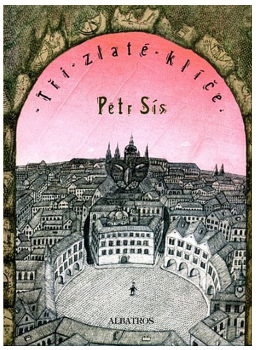 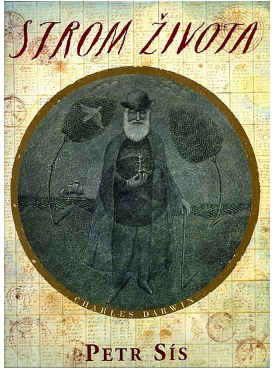 Petr Nikl
výtvarník, performer a spisovatel
bořič/buřič čtenářských konvencí a stereotypů
Pohádka o Rybitince (2002)
 jde o nezvalovskou pohádkovou prózu, která je založena na bohaté, spletité hře metafor a asociací
výjimečná kniha-výtvarný objekt, která i svým dokonalým zpracováním a grafickou úpravou zjevně polemizuje s tendencí odsuzovat knihu do polohy spotřebního zboží "na jedno použití" 
Petr Nikl knihu napsal, ilustroval i graficky upravil, přičemž všechny složky vzájemně násobí svůj účinek a evokují pohádkovou atmosféru v hlubokém Obřím moři
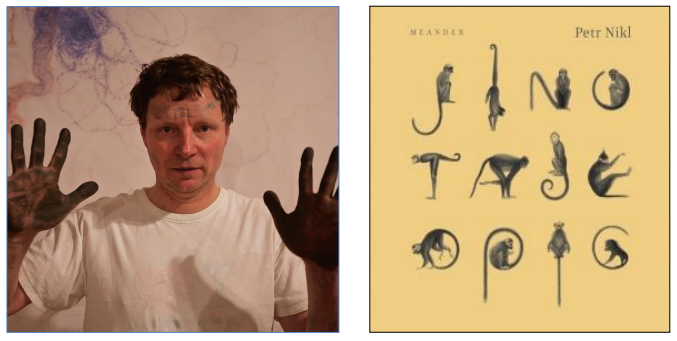 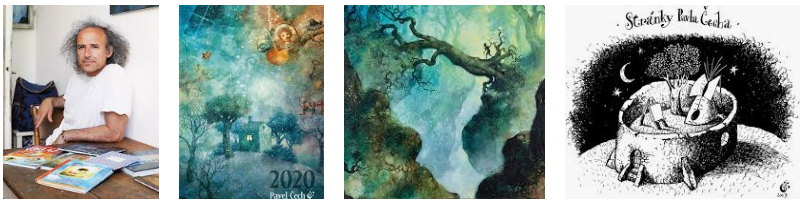 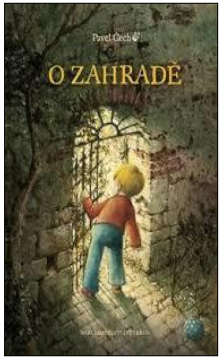 Pavel Čech
 malíř, ilustrátor a spisovatel 
Obrázkové knihy a komiksy s tajemstvím
Dobrodružství pavouka Čendy, Petrkov, 2011
pohádkovým způsobem odvádí čtenáře do poněkud strašidelného světa jednoho pavoučího pokoje uvnitř starých hodin
Role ilustrace v textech P. Čecha je klíčová - pohotově reagují na každé vypravěčovo slovo, přímo mu „skáčou“ do řeči
Pavouk Čenda - prvotřídní kladný hrdina, celý život se zabývá údržbou hodin, vyhání červotoče a ve volném čase se spouští z hodin dolů na stůl plný knih, kde čte Tarzana 
Dílo se štěpí na dvě poloviny: textovou a ilustrovanou - obě přesně do sebe zapadají
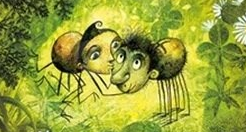